What I did and what I found
Publication about Flickr dataLooking for examples and ideas
Rationale
I was interested to find out how I might use SPSS to analyse Flickr data
At the same time I was curious as to what sort of research was being conducted with Flickr data
Search, skim and review
Simple google search (other search engines may be used)
 looked through ALL of the returns…
Followed a few false turns…
More skimming and reviewing
Identified something which sounded likely 
By title
By snapshot of text
Took a look
Open google book
Repeat skim and review
This time the contents
Felt confident that it might be useful
Used the title to do a google scholar search
Found the PDF  downloaded it
Downloaded the citation and imported it into Mendeley
Tussyadiah, I.P., 2010. Destination-promoted and visitor-generated images--do they represent similar stories. Tourism and visual culture, 2(215), pp.156–168.
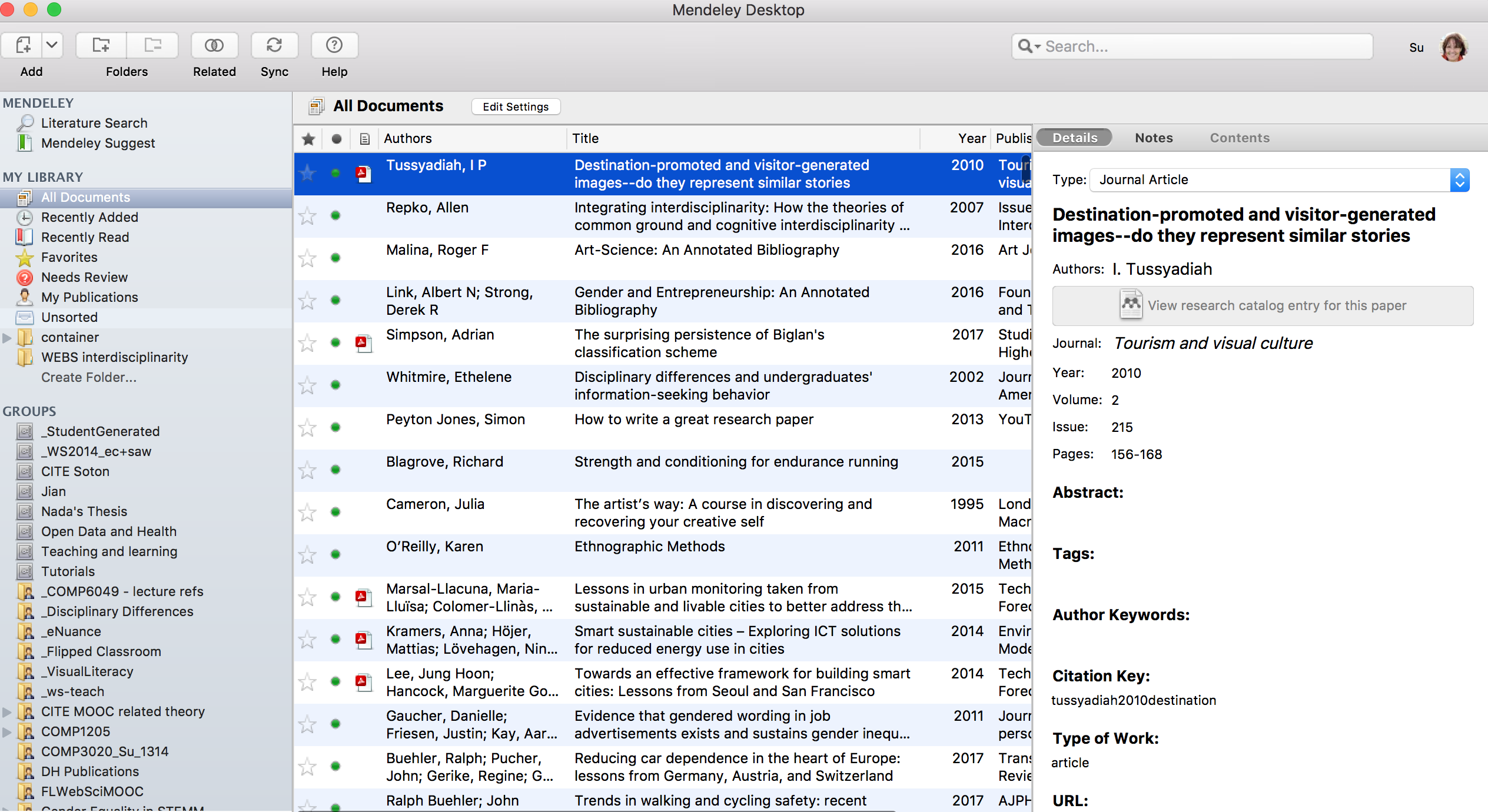 Used Google Scholar to look at the more recent articles which cited this paper
Time to decide
Read the whole paper?
Now?
Later? 
Find some more papers?
Scan, review and repeat!
Webliography
Google Scholar: http://scholar.google.co.uk
Mendeley
http://www.mendeley.com/
How to read a paper
Keshav, S., 2007. How to read a paper. Sigcomm, 37(3), pp.2–3. Available at: http://www.sigcomm.org/sites/default/files/ccr/papers/2007/July/1273445-1273458.pdf/

Weblinks to that and related works
You may find the final two page overview from the OU the best starting point
Davis, 2007 How to Review a Paper 
Dunleavy, 2014 Doing a Quick Literature Review 
Keshav, 2007- How to read a paper.pdf 
Mitzenmacher n.d. How to read a resesarch paper.pdf 
OU, 2007 How to read a paper workflow.graffle - Keshav- How to read a paper workflow.pdf
Notes on Automatic Note Taking  http://edshare.soton.ac.uk/17294/